What do you think about when you think of zombies?
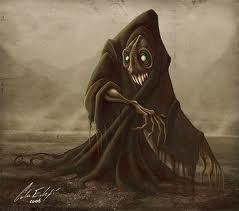 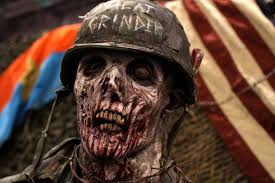 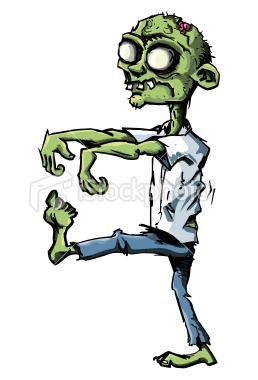 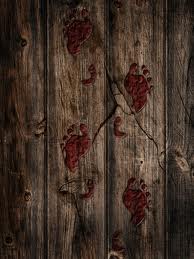 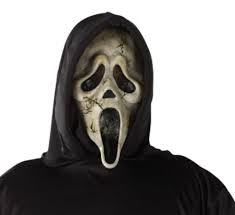 Epic of Gilgamesh
-The oldest known human story, dating 18th century B.C.

-Ancient Mesopotamia
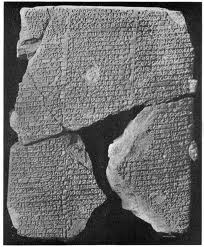 “I will knock down the Gates of the Netherworld,I will smash the door posts, and leave the doors flat down,and will let the dead go up to eat the living!And the dead will outnumber the living!” -Ishtar, the goddess of love and war
Bible-New Testament
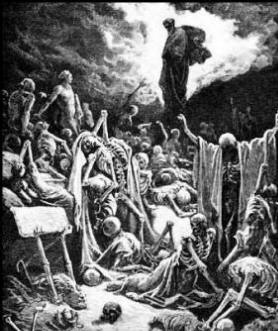 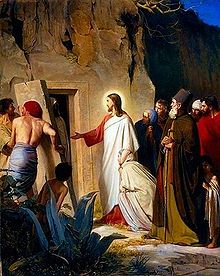 Ezekiel:  God and Ezekiel raise an army of dead bodies
Jesus raises Lazarus from the dead
Haitian Voo-Doo Zombie
-Earliest mention of the world “zombi” 

-Stems from Voo-Doo practice

-Zombie remains alive, type of hypnosis
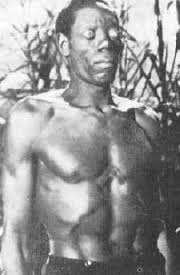 Draugr
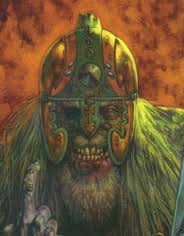 -Norse/Germanic Mythology 

-Literally “one who walks after death”

-Oftentimes appears as the corpse of a warrior
Arabian Ghoul
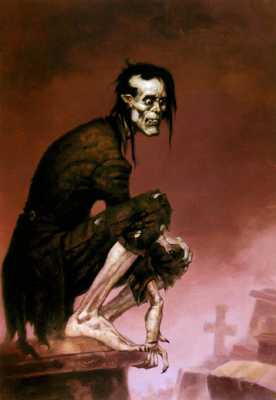 -In Arabic, literally a demon

-Dwells in graveyards

-Cannibalistic
Jiang Shi
-Chinese folklore and legend

-Reanimated corpse also  known as the Chinese “hopping zombie”

-Dressed officially
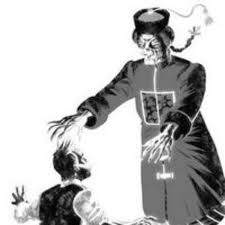 Revenant
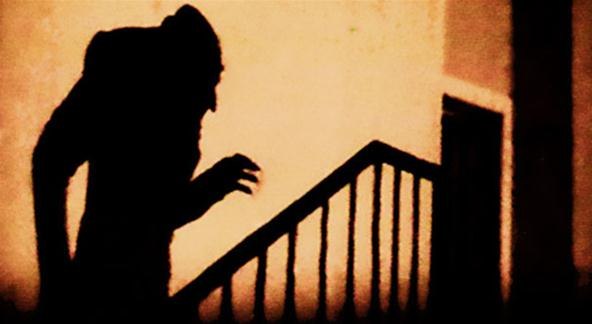 -Western European ghost or animated corpse
-Believed to return from the dead to haunt, or seek revenge from the living
-”Revenant” derived from Latin word “revaneniens” meaning “returning”
Wendigo
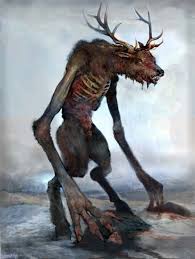 -Native American 

-Also known as “skin walkers”

-Cannibalistic, very greedy
Vetala
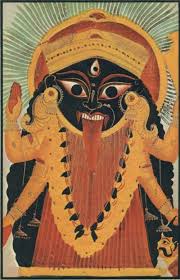 -Hindu mythology

Ghost-like being, defined as spirits inhabiting corpses

 May be used as vehicles for movement  but may also leave the body at will.
Virus Zombie
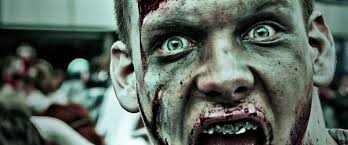 -Modern zombie
-Spreadable by physical contact or body fluids
-Fast moving, very hungry
Map of Zombie Legends
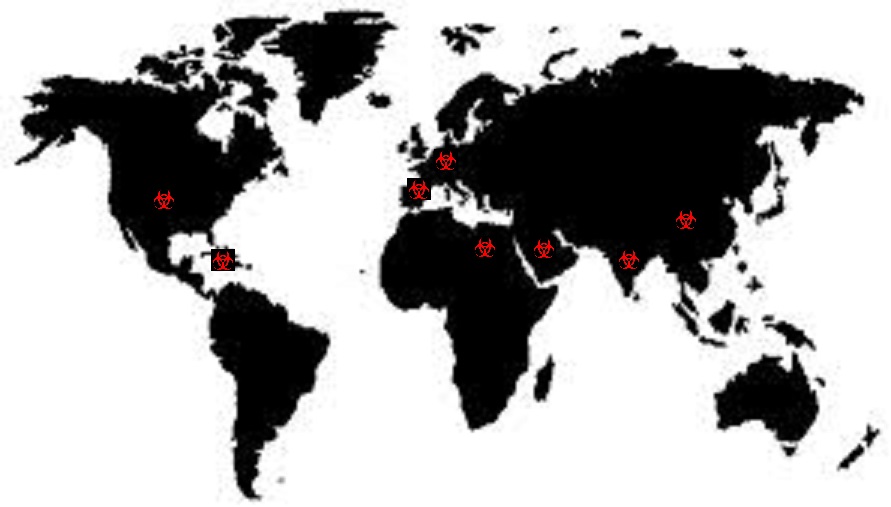 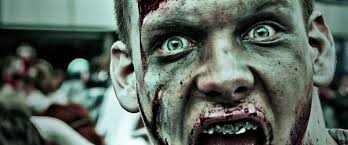 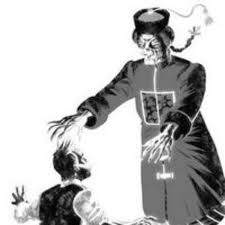 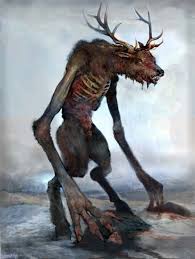 Virus Zombie
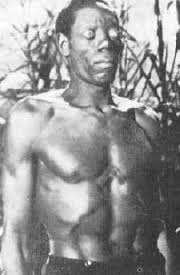 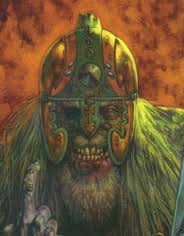 Jiang Shi
Wendigo
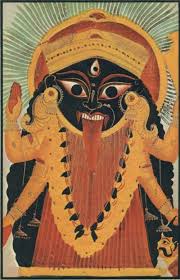 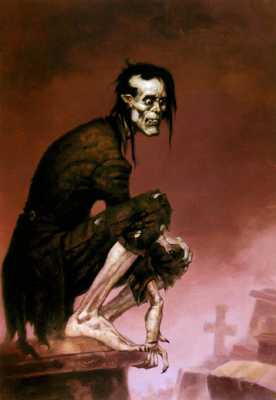 Draugr
Haitian Zombie
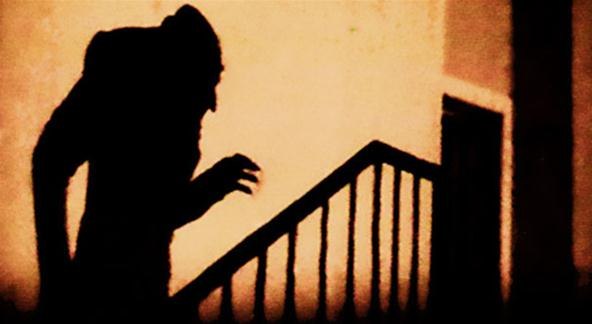 Vetala
Arabian Ghoul
Revenant